عنوان مقاله: بررسی راهکارهای افزایش اعتماد اجتماعی میان مدیریت شهری و شهروندان تهرانی(مطالعه موردی: مناطق 3 و 7 و 19 کلانشهر)
نویسندگان: منصور وثوقی، مصطفی رحمانی
منبع: فصلنامه برنامه ریزی منطقه ای سال سوم شماره 11 پاییز 1392
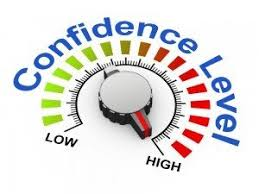 چکیده
گسترش روابط اجتماعی و تفکیک و تمایز فوق العاده نقش های اجتماعی در جوامع مدرن از یکسو و همچنین انتقال بسیاری از نقش های خانواده و اجتماعات محلی به گروهها و نهادهای اجتماعی از سوی دیگر، سبب گردیده تا در میان انواع گونه های اعتماد، اعتماد به نظام های انتزاعی و نهادهای اجتماعی به عنوان عاملی در جهت برقراری مشارکت اجتماعی و پیشبرد مقاصد اجتماعی و اقتصادی به یکی از ضرورت های زندگی اجتماعی مدرن مبدل گردد.
تفکیک و تمایز فوق العاده نقش های اجتماعی
چکیده
این پژوهش به بررسی مقدار اعتماد شهروندان تهرانی به مدیریت شهری و هم چنین عوامل موثر  بر ان پرداخته است. تحقیق به روش پیمایشی صورت گرفته که جامعه آماری آن را شهروندان منطاق 3 و 7 و 19 شهر تهران به خود اختصاص داده اند.نمونه گیری به روش تصادفی، خوشه ای و متناسب با حجم انجام گرفته و مقدار حجم نمونه اماری با استفاده از فرمول کوکران به مقدار 384 نفر تعیین شده است.
ابزار گردآوری داده ها، پرسشنامه محقق ساخته بوده که روایی و پایایی آن محاسبه و سپس اجرا گردیده است. اعتماد نهادی آنها به مدیریت شهری در حد متوسط  و در نهایت میزان اعتماد (کل) اغلب پاسخ گویان به مدیریت شهری در حد متوسط به پایین می باشد. همچنین در بین متغیرهای مستقل، متغیرهای عملکرد، پاسخ گویی و شفافیت سازمانی مجموعا توانسته اند  تا (0/59) متغیر وابسته اعتماد را تبیین کنند.
پرسشنامه محقق ساخته بوده
واژه های کلیدی:
اعتماد اجتماعی، اعتماد نهادی، مدیریت شهری، وحدت هنجاری و شفافیت سازمکانی، تهران
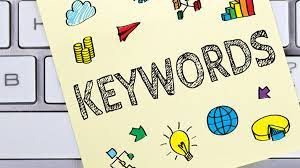 بیان مساله
در سال های اخیر، یک انفجار علاقه و تمایل به پرداختن به موضوع اعتبار  و عوام گوناگون ایجاد کننده آن مشاهده شده است. اعتماد مهم است برای رونق اقتصادی (Fokooyama, 1995) توسعه اقتصادی (Homferi and et al, 1996) و ترتبیات سازمانی کارامد در داخل و بین شرکت ها (Miller, 2001) اعتماد همچنین به عنوان کلیدی در راستای  تشکیل حکمروانی خوب (پاتنام ، 1993، بریت وایت و لوی ، 1998) ، آموزش خوب (کلمن، 1377) تامین کیفیت مراقبت بهداشتی (Katel, 2001) و حتی حل و فصل منازعات قومی به شمار می رود (Locke, 2002, 2)
اعتماد به عنوان عنصری مهم از پایین ترین سطوح روابط در خانواده میان پدر و مادر و فرزندان آغاز شده، سپس در سطوح گستره تری مانند خویشاوندان، دوستان و گروه همسالان ادامه یافته و در نهایت در سطح گروه ها و نهاد های جامعه تجلی می یابد. در جوامع جدید، با توجه به این که بسیاری از نقش های خانواده و اجتماعات محلی به گروه ها و نهادهای اجتماعی منتقل  گردیده است. اعتماد به اشخاص بیگانه و نهاد های گوناگون جهت پیشبرد مقاصد اجتماعی و اقتصادی در یک جامعه، نقشی پر اهمیت تر از همیشه به عهده گرفته است.
بدون اعتماد، چرخش مبادلات اجتماعی و اقتصادی، دیوانسالارانه  و بسیار هزینه بر می گردند(فیلد، 1388، 93) در نبود اعتماد اغلب سیستم های نسبتا پیچیده یابد زمان بسیاری جهت محافظات در برابر سوء استفاده و فرصت طلی صرف کرده  و به ایجاد نظارت دقیق و مجازات و جریمه های موثر بپردازند.حتی قانون  یک ابزار غیر نافذ است که به گونه موثر نمی تواند نوعی از نظم اجتماعی ایجاد کند که از وجود روابط اعتماد در یک گروه  و یا جامعه ناشی می گردد (Cook, 2001:7) در صورتی که در فضای پر از اعتماد دیگر نیازی به هزینه های اضافی برای جلب اعتماد طرفین در مبادلات نیست و سرعت مبادلات افزایش می یابد (شاطریان و همکاران، 1391، 51)
سوء استفاده و فرصت طلبی
در بین انواع اعتماد، اعتماد به نهادهای اجتماعی علاوه بر این که «سبب تقویت تمایل شهروندان به پیروی از مقامات مسئولی می شود که به انها اعتماد دارند (Cook:2001:104) کارامدی آن نهادها و کاهش هزینه های اجتماعی و اقتصادی را نیز به بدنا خواهد داشت. اعتماد به نهاد های عمومی نقش کلیدی در جوامع دموکراتیک بازی می کند. با گسترش اعتماد  افراد به نهادها، انها بیشتر تمایل خواهند داشت تا در عرصه زندگی عمومی مشارکت داشته و درگیر شوند. بنابراین اعتماد به نهادها در مشروعیت و ثباتی رژیم های دموکراتیک تاثیرگذار  است (Castillo, 2011:2)
اعتماد به نهادها در مشروعیت و ثباتی رژیم های دموکراتیک
در بررسی های به عمل آمده مشاهده می گردد که اعتماد اجتماعی در بسیاری از جوامع از وضعیت مطلوبی برخوردار نیست. از نظر اندیشمندان و صاحب نظران ایرانی نیز شواهد بسیاری دلالت بر کاهش اعتماد اجتماعی در ایران در تمام سطوح دارد(حیدر آبادی، 1389، 42)
نظر سنجی های جدید نیز نشان می دهند که کمترین مقدار اعتماد جامعه به سازمان های تخصصی و فنی می باشد، این مساله نشان می دهد که مقدار اعتماد به نظام های انتزاعی مانند سازمان های اقتصادی، پایین است (عظیمی و همکاران، 1386، 10)
اهمیت بررسی اعتماد میان شهروندان و مدیریت شهری در کلانشهری مانند شهر تهران وقتی روشن خواهد شد که بدانیم در صورت بی اعتمادی، هر روزه هزینه های اقتصادی، اجتماعی و روانی متنوع و گسترده یا نصیب طرفین این ارتباط یعنی شهروندان و مدیریت شهری  و عوامل موثر بر آن و همچنین ارائه راهکارهایی جهت بهبود و افزایش اعتماد شهروندان تهرانی به مدیریت شهری انجام  پذیرفته است به عبارتی پژوهش در پی پاسخ به این سوال بر آمده که آیا عواملی  همچون، عملکرد مدیریت شهری، وحدت هنجاری، شفافیت سازمانی و پاسخ گویی نهاد شهرداری بر مقدار اعتماد شهروندان به مدیریت شهری تاثیرگذار می باشند؟
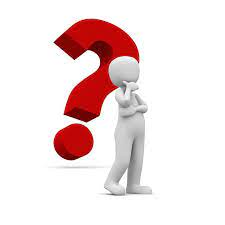 مفاهیم و ادبیات نظری:
گیدنز اعتماد را به عنوان اطمینان با اتکاء به ماهیت یا خاصیت شخص یا چیزی یا صحت گفته ای توصیف کرده، زیمل اعتماد را شکلی از ایمان و وابستگی مطمئن ب یک نفر با یک اصل تعریف می کند و زتومکا، اعتماد و اعتماد کردن را نوعی استراتژی مهم در مواجهه با شرایط نامعین و کنترل آینده می داند(وثوقی  و همکاران، 1388، 135-134) اعتماد شهروندان به مدیریت شهری از دو بعد اعتماد بین شخصی و اعتماد نهادی تشکیل یافته است.
اعتماد بین شخصی، اعتماد مبتنی بر روابط بین فردی و چهره به چهره و در یک فضای کنشی محدود می باشد. این اعتماد از روابط میان شهروندان و کارگزاران سازمان شهرداری ناشی می گردد. در نظر گیدنز، کارکنان یک نهاد همانند «عوامل دسترسی به سیستم» عمل می کنند. وقتی این افراد در ارتباط با دیگران از خود مهارت  جدیت، قابلیت، خوش بینی  و تمایل به کمک نشان می دهند، طرز رفتار و منش انها اعتماد را در طرف مقابل بر می انگیزاند(زنومکا، 1384، 158)
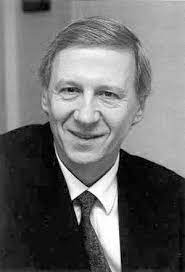 گیدنز
اما اعتماد نهادی اشاره دارد به اعتماد یا عدم اعتماد شهروندان به نهادها به خاطر رضایت یا عدم رضایت آنها از رویه ها و سیاست های جاری آنها (Morrone, 2009, 7-8) به بیانی ساده تر، اعتماد به قوانین، رویکرد ها، خدمات سازمانی و کارایی آنها. همچنین مدیریت شهری عبارت است از: یک سازمان گسترده متشکل از عناصر  و اجزاء رسمی و غیر رسمی موثر و ذی ربط در ابعاد گوناگون اجتماعی، اقتصادی  و کالبدی حیات شهری با هدف اداره، کنترل و هدایت توسعه همه جانبه و پایدار شهر (کاظمیان، 1373، 50)
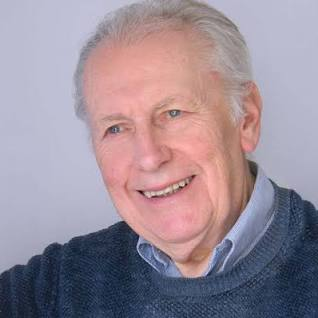 د راین راستا پیوتر زنومکا را شاید بتوان مهم ترین نظریه پردازی دانست که مقوله اعتماد را به گونه جامع و گسترده مورد بررسی قرار داده است. وی در تبیین مدل «شدن اجتماعی اعتماد» چند شرط ساختاری را مطرح می کند که منشا پیدایش فرهنگ اعتماد هستند. در نظر زنومکا، اولین شرط ساختاری عبارتست از «وحدت و یکپارچگی هنجاری» و ضد آن آشفتگی هنجاری یا در نظر دورکیم، آنومی هنجارها-قانون، اصول اخلاقی، آداب و رسوم- چارچوب کلی زندگی اجتماعی را می سازند. این هنجارها، زندگی اجتماعی را بدون مشکل، ایمن، منظم و قابل پیش بینی می سازند. چنین نظم هنجاری در زندگی اجتماعی، این احتمال را بدون مشکل، ایمن، منظم و قابل پیش بینی می سازند.
پیوتر زنومکا
چنین نظم هنجاری را زندگی اجتماعی ، این احتمال را که افراد مطابق انتظارات شما عمل کنند، بالا برده و افراد را به شرط بندی بر روی اعتماد ترغیب می نماید (زنومکا، 1384، 142-140) اما در شرایط بی هنجاری، کنش ها بدون نظم شخصی بوده، از روی هوس و مبتنی بر هیجانات زودگذر و تمایلات خودخواهانه انجام می گیرند. در این جا هیچ چیزی را نمی توان پیش بینی کرد و هیچکس جرات سپردن چیزی به دیگری را ندارد و هیچکس باور ندارد که اعتماد کردن می تواند باعث بر انگیخته شدن اعتماد متقابل گردد (منبع قبلی، 143)
زنومکا شرط ساختاری یگر مرتبط با تمایل به اعتماد را «شفافیت سازمان اجتماعی» و نقطه مقابل آن پنهان کاری شایع و فراگیر در سازمان بر می شمرد. دسترسی به داده ها در مورد عملکرد، احساس امنیت و پیش بینی ایجاد می کند.
احساس امنیت و پیش بینی
در این صورت افراد متمایل به برقراری ارتباط توام با اعتماد با این گروه ها و سازمان ها هستند. از سوی دیگر اگر اصول اجرا برای درک و فهم، مشکل، پنهان و آمیخته با رمز و راز باشد، شایعات، حرف های بی اساس و تئوری های توطئه زیاد شده و مردم در مقابل اعتماد کردن از خود تردید نشان می دهند(منبغ قبلی، 144)
حرف های بی اساس و تئوری های توطئه
شرط ساختاری دیگر عبارتست از «پاسخ گو بودن افراد و نهادها» و نقطه مقابل آن، خودسرانگی و بی مسئولیتی آنها وقتی مجموعه ای از نهاد ها، توانمند، در دسترس و به معنای واقعی کلمه در حال حاض انجام وظیفه باشند، با تعیین معیارها و فراهم کردن زمینه برای کنترل  و نظارت بر رفتار افراد، از خطر سوء استفاده کاسته شده و نظم و ترتیب زوال کار حفظ می گردد. در این صورت،  هر کسی اطمینان دارد که معیارها رعایت شده، از انحراف ها جلوگیری می شود و حتی اگر سوء استفادهای می شود، با توسل به اقامه دعوا، میانجی گری، جبرن خسارت یا موارد مشابه  مساله حل خواهد شد.
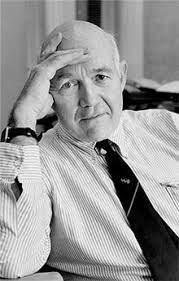 این شرط باعث رشد اعتماد بیشتر در افراد نسبت به دیگران می گردد. زتومکا همچنین «عملکرد یا نحوه اجرا» را یکی از مبانی ایجاد اعتماد اولیه بر شمارد. از نظر کلمن نیز عملکرد امین به عنوان یک منبع مهم اطلاعات تلقی می گردد که بر اعتماد به امین تاثیر می گذارد(کلمن، 1377، 297) نگاه پاتنام به اعتماد به عنوان یک ویژگی فردی این گونه ست که وی مقدار اعتماد افراد را با وضعیت پایگاه اجتماعی، میزان تحصیل، مقدار درآمد و تجارب شخصی آنها مرتبط می داند (وثوقی و همکاران، 1388، 143)
کلمن
در نظر  افه نیز هر چه فردی که اعتماد می کن بتواند به منابعی مانند قدرت، پول و اطلاعات متوسل شود در برابر از یمان رفتن رابطه اعتماد کمتر آسیب پذیر خواهد بود. در نتیجه ثروتمندان، قدرتمنندان و کسانی که اطلاعات زیادی دارند، می توانند هزینه های اعتماد را بپردازند چون به راحتی می توانند در هم شکستن اعتماد را تحمل کنند ولی اعتماد کنندگان کم قدرت تر ممکن است از درهم شکستن رابطه اعتماد به شدت متضرر شوند(افه، 1384، 79)
هزینه های اعتماد
پیشینه تحقیق
محمدیان ساروی(1384) طی پژوهش خود در استان مازندران به این نتیجه دست یافته است  که عوامل عملکردی از قبیل، عمل به مسئولیت اجتماعی، عمل و پایبندی به اخلاقیات و منشور اخلاقی سازمان، مشارکت شهروندان در اتخاذ تصمیمات، برخورد یکسان و منصفانه با شهروندان، کارایی در ارائه خدمات، شفافیت و اطلاع رسانی مناسب و پاسخ گویی از جمله عوامل موثر بر اعتماد عمومی نسبت به دستگاه های دولتی می باشند.
اعتماد عمومی نسبت به دستگاه های دولتی
مقبولی اقبالی(1386) نیز در پژوهش خود مشاهده کرده که متغیرهایی مانند ارزیابی شهروندان از عملکرد شهرداری ، احساس مثبت شهروندان از کارایی و توانمندی شهرداری تهران و مقدار آشنایی با  وظایف و ماموریتهای شهرداری بر مقدار اعتماد نهادی آنان به شهرداری تهران تاثیرگذار می باشد. یافته های عابدی جعفری (1388) نیز نشاندهنده تاثیرگذاری متغیرهای مستقلی از قبیل ویژگی های اعتماد کننده، ویژگی های اعتماد شونده و ویژگی های محیط بر متغیر وابسته اعتماد شهروندان نسبت به مدیریت شهری می باشد.
نتایج پژوهشی که جهت سنجش اعتماد اجتمای در استان چهارمحال و بختیاری به وسیلهئ کتانی و همکاران(1389) در پژوهشی جهت تبیین جامعه شناختی میزان اعتماد مردم به پلیس در اهواز به این نتیجه رسیده اند که متغیر مقدار دینداری بیشترین تاثیر را بر مقدار اعتماد داشته و متغیر احساس انومی دارای رابطه ای منفی با متغیر اعتماد می باشد.
بخشی (1389) نیز پژوهشی با همین مضمون، عواملی همچون کارامدی، پاسخ گوییف شفافیت سازمانی و انسجام هنجاری را از عوامل موثر بر اعتماد شهروندان تهرانی به نهاد پلیس بر شمارد. همچنین مطالعه عباس زاده  و همکاران(1390) بیانگر این است که عواملی همچون آنومی اجتماعی، امنیت شغلی و کنترل اجتماعی از متغیرهای موثر بر مقدار اعتماد به دستگاههای اجرایی می باشند.
آنومی اجتماعی، 
امنیت شغلی و 
کنترل اجتماعی
روش تحقیق:
این پژوهش به روش توصیفی و از نوع پیمایشی انجام شده است که در آن واحد تجزیه و تحلیل، مدیریت شهری می باشد. روش جمع آوری داده ها به دو بخش کتابخانه یا و میدانی می باشند. در بخش کتابخانه ای، داده های اینترنتی  جمع آوری شده و در بخش میدانی پژوهش، از ابزار پرسشنامه استفاده گردیده است. جامعه آماری پژوهش شامل  تمامی شهروندان ساکن در مناطق شهری 3 و 7 و 19 شهر تهران بوده که نمونه گیری جامعه آماری به روش نمونه گیری تصادفی، خوشه ای و متناسب با حجم انجام گرفته است.
مقدار حجم نمونه با استفاده از فرمول کوکران محسابه شده که با توجه به جمعیت جامعه اماری (ُسه منطقه شهری، منطقه سه به جمعیت 284457 نفر، منطقه هفت به جمعیت 305240 نفر و منطقه نوزده به جمعیت 28315 نفر و به طور جمعیت کل 828012 نفر) به مقدار 384 نفر تعیین گردیده است. به منظور روایی محتوایی و صوری ابزار اندازه گیری، پرسشنامه پس از تهیه در اختیار تنی چند از صاحب نظران اساتید و همچنین کارشناسان علوم اجتماعی قرار گرفت.
پس از اظهار نظر آنان، اصلاحات لازم اعمال شده و در نظر خوای مجدد مطابق نظرات انان روایی ابزار در سطح بالایی ارزیابی گردید. همچنین پایایی گویه های پرسشنامه نیز با محاسبه ضریب آلفای کرونباخ برای متغیر های پژوهش – اعتماد نهادی (0/77) اعتماد بین شخصی (0/88) عملکرد (0/86) شفافیت سازمانی (0/85) وحدت هنجاری (0/77) پاسخ گویی سازمانی (0/76-) مورد تایید قرار گرفت. برای تحلیل داده ها از جدول توصیفی متغیرها، انواع آزمون های معناداری، همبستگی اسپیرمن، پیرسون و رگرسیون چند متغیره و تحلیل مسیر استفاده شده است.
شاخص ها و نماگرهای تحقیق
بررسی اعتماد و عوامل تاثیر گذار بر آن، نیازمند مجموعه ای از معرف ها (نما گرها) در قالب شاخص ها است. در راه شاخص سازی باید مجموعه ای یکپارچه از معرف ها به وجود آیند. معرف ها نمودهایی از اندازه گیری هستند. آنها داده هایی هستند که خصوصیات نظام را خلاصه رکده یا آن چه را که در یک نظام روی می دهد شفاف و آشکار می سازند. معرف ها عامل پیوند و ارتباط ما با دنیا هستند(بسحاق و همکاران، 1391، 4) در این پژوهش متغیرها با استفاده از شاخص ها و معرف های جدول شماره 1 سنجیده شده اند.
شاخص سازی
یافته های پژوهش
در راستای تحلیل داده ها و طبق جدول شماره 2 متغیرهای وابسته و مستقل پژوهش مورد سنجش قرار گرفته اند. متغیر اول، اعتماد نهادی، شهروندان به مدیریت شهری نام دارد که مقدار آن از نظر 65/6 درصد از پاسخ گویان (اکثریت آنها) در حد متوسطی می باشد. همچنین اکثریت پاسخگویان مقدار متغیر بعدی یعنی اعتماد بین شخصی خود به کارگزاران شهرداری را در حد پایینی ارزیابی کرده اند.
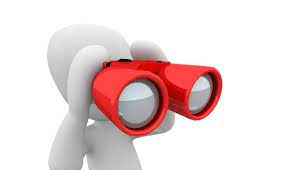 پس از ترکیب گویه های مربوط به دو متغیر اعتماد نهادی و اعتماد بین شخصی، متغیر وابسته پژوهش (اعتماد کل) حاصل گردید. نتایج تحلیل داده ها نشان داد که میزان اعتماد 90/4 درصد پاسخ گویان به مدیریت شهری در حد متوسط  و پایین می باشد. شفافیت سازمانی، اولین متغیر مستقلی است که مورد سنجش قرار گرفت. شفافیت سازمانی به معنی در دسترس بودن داده های سازمانی، اطلاع رسانی شفاف و وجود قوانین صریح در سازمان می باشد. همانگونه که نتایج جدول نشان می دهد، اکثریت پاسخ گویان میزان شفافیت سازمانی شهرداری را در حد متوسط و پایین دانسته اند.
دو متغیر اعتماد نهادی
 و اعتماد بین شخصی
منظور از پاسخ گویی وجود روحیه مسئولیت پذیری در سازمان و کارگزاران آن می باشند که به تبع آن سازمان را انتقاد پذیر نموده و ان ر تحت کنترل و نظارت به وسیله شهروندان و سیستم های نظارتی قرار می دهد، نتایج به دست آمده از تحلیل داده ها نشان می دهد که اکثریت پاسخ گویان مقدار متغیر پاسخ گویی سازمانی شهرداری را در حد متوسط و پایین ارزیابی کرده اند.
روحیه مسئولیت پذیری
متغیر وحدت هنجاری در سازمان، متغیر مستقل دیگری است که به وسیله پاسخ گویان مورد سنجش قرار گرفت. منظور از وحدت هنجاری، حاکمیت روح قانون، وجود قوانین یکپارچه  و همچنین وجود هماهنگی بین ارکان گوناگون یک نهاد می باشد. همان گونه که نتایج جدول شماره 2 نشان می دهد اکثریت پاسخ گویان میزان وحدت هنجاری سازمان شهرداری را در حد متوسط و پایین دانسته اند. جهت بررسی متغیر عملکرد سازمان شهرداری این متغیر به دو بعد عملکرد کارگزاران و عملکرد خدمات شهری تقسیم گردیده و سپس مورد ارزیابی قرار گرفته شد. نتایج تحلیل داده ها نشان می دهد که اغلب پاسخ گویان میزان کارایی عملکرد سازمان شهرداری را در حد متوسط و پایین ارزیابی کرده اند.
تجزیه و تحلیل یافته های تحقیق
فرضیه شماره 1: به نظر می رسد میان متغیرهای زمینه ای (از قبیل سن، جنس، درامد و تحصیلات) و میزان اعتماد شهروندان به مدیریت شهری رابطه معناداری وجود دارد. 
جهت آزمون همبستگی میان سطح تحصیلات پاسخ گویان و میزان اعتماد آنها از ضریب همبستگی اسپیرمن استفاده شده است. با توجه به داده های جدول، سطح معناداری آزمون برابر است با Sig=0/02 که نشان دهنده وجود رابطه معنادار میان این دو متغیر می باشد. مقدار ضریب همبستگی برابر است با 0/11- که بیانگر رابطه  و همبستگی ضعیف میان دو متغیر است. علامت منفی این مقدار، رابطه معکوس میان دو متغیر را نشان می دهد. یعنی با بالا رفتن تحصیلات میزان اعتمادنیز به نسبت ضعیفی کاهش یافته است. نتایج آموزن همبستگی میان متغیرهای درامد و اعتماد نیز نشان می دهد.
با توجه به سطح معنا داری آزمون (Sig=0/03) و مقدار ضریب همبستگی (0/11) رابطه ای ضعیف و مستقیم میان دو متغیر وجود دارد. به عبارت دیگر با افزایش درآمد، میزان اعتماد نیز به نسبت ضعیفی افزایش یافته است. نتایج جدول شماره 3 نشان می دهد از میان متغیر های زمینه ای ، دو متغیر سطح تحصیلات و درآمد دارای رابطه ای معنادار با متغیر میزان اعتماد می باشند.
فرضیه شماره 2: به نظر می رسد بین عملکرد سازمان شهرداری و میزان اعتماد شهروندان به مدیریت شهری رابطه معناداری وجود دارد
با استناد به نتایج آزمون ضریب همبستگی پیرسون در جدول شماره4 با اطمینان 0/99 و سطح خطای کوچک تر از 0/01 این فرضیه تایید می گردد. از سوی دیگر مقدار این رابطه که برابر است با 0/74 دلالت بر همبستگی بسیار قوی  و مستقیم بین دو متغیر عملکرد و اعتماد دارد. به این معنی که با افزایش کارایی عملکرد سازمانی، به میزان اعتماد شهروندن به مدیریت شهری نیز (به نسبت بالایی) افزوده خواهد گردید.
فرضیه شماره 2: به نظر می رسد بین شفافیت سازماین مدیریت شهری  و اعتماد شهروندان به آن رابطه ی معناداری وجود دارد.
طبق داده های جدول شماره 5، سطح معناداری آزمون پیرسون برابر با (0/000) و میزان ضریب همبستگی (0/56) بوده که بیانگر تایید فرضیه و وجود رابطه و همبستگی معنادار، قوی و همچنین مستقیم بین دو متغیر می باشد. بدین معنی که با بالا  بودن میزان شفافیت سازمانی شهرداری، میزان اعتماد شهروندان به این نهاد نیز بالا خواهد بود.
فرضیه شماره 4: به نظر می رسد بین پاسخ گویی سازمانی مدیریت شهری و اعتماد شهروندان به ان رابطه معناداری وجود دارد
ان چنان که در جدول شماره 6 مشاهده می شود با اطمینان 0/99 و سطح خطای کوچکتر از 0/01 بین دو متغیر پاسخ گویی سازمانی و اعتماد رابطه وجود داشته و فرضیه تایید می گردد. از سوی دیگر مقدار این رابطه که برابر است با 0/65 همبستگی بسیار قوی و مستقیم بین دو متغیر را نشان می دهد. به بیان دیگر با افزایش میزان پاسخ گویی سازمانی، میزان اعتماد شهروندان به مدیریت شهری نیز به نسبت چشمگیری افزایش خواهد یافت.
فرضیه شماره 5: به نظر می رسد بین وحدت هنجاری مدیریت شهری و اعتماد شهروندان به آن رابطه ی معناداری وجود دارد
با توجه به نتایج جدول شماره 7، می توان گفت که در سطح اطمینان 0/99 فرضیه مورد نظر تایید می گردد. همچنین میزان ضریب همبستگی آزمون (که برابر است با 0/5) دلالت بر وجود همبستگی قوی و مستقیم بین دو متغیر دارد. به بیان دیگر به بالارفن سطح وحدت هنجاری سازمان شهرداری، اعتماد شهروندان به آن سازمان نیز (به مقدار قابل توجهی) افزایش خواهد یافت.
تحلیل رگرسیون چند متغیره:
به منظور شناسایی بهترین معادله خط پیش بینی اعتماد شهروندان به مدیریت شهری بر اساس متغیرهای پیش بین مورد مطالعه، از تحلیل رگرسیون چند متغیره به روش همزمان (Enter) استفاده گردید. به این منظور، متغیرهای عملکرد وحدت هنجاری، پاسخ گویی و شفافیت سازمانی وارد معادله گردیدند. مطابق نتایج جدول شماره 8، می توان گفت که با توجه به سطح معناداری آماره t سه متغیر مستقل عملکرد سازمانی، پاسخ گویی سازمانی و شفافیت سازمانی، تاثیر آماری معنی داری در تبیین تغییرات متغیر وابسته اعتماد داشته اند. مقدار ضریب تعیین  نیز که برابر است با 0/592 نشان می دهد که این متغیرها توانسته اند 59 درصد از تغییرات متغیر وابسته اعتماد را تبیین و پیش بینی کنند. با توجه به میزان ضرایب رگرسیونی بتا، متغیرهای عملکرد سازمانی، پاسخگویی و شفافیت سازمانی به ترتیب بالاترین تاثیر رگرسیونی را بر روی متغیر وابسته اعماد داشته اند.
تحلیل مسیر
روش تحلیل مسیر علاوه بر توانایی سنجش تاثیرات مستقیم متغیرهای مستقل بر متغیر وابسته (همانند رگرسیون) می توانند تاثیرات غیر مستقیم متغیرها را نیز بسنجد(ادریسی، 1389) همان گونه که در نمودار شماره 1، قابل مشاهده می باشد. متغیر عملکرد فقط دارای تاثیر مستقیم (به مقدار 0/551) و متغیر وحدت هنجاری تنها درای تاثیر غیر مسقتیم (به مقدار 0/290) برمتغیر وابسته بوده، در حالی که دو متغیر پاسخ گویی و شفافیت سازمانی دارای تاثیرات مستقیم و غیر مستقیم (به ترتیب به مقدار 0/444 و 0/294) می باشند. نتایج حاصل از تحلیل رگرسیون و تحلیل مسیر به صورت زیر در قالب نمودار نمایش داده می شوند.
نتیجه گیری و ارائه پیشنهاد ها:
با توجه به گستردگی نقش های نهاد مدیریت شهری و رسوخ  آنها به تمام عرصه های زیست شهری، وجود عاملی به نام اعتماد جهت برقراری ارتباطات موثر و کارا و در عین حال با کمترین هزینه از سوی شهروندان با این نهاد، بیش از بیش ضروری و حیاتی می نماید.
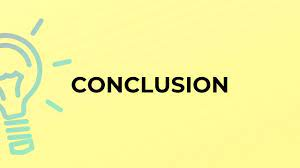 با توجه به این مهم این پژوهش  به بررسی اعتماد بین شهروندان  و مدیریت شهریف عوامل تاثیر گذار بر ان و ارائه رهکارهای جهت افزایش مقدار آن پرداخته است. نتایج پژوهش  میزان اعتماد شهروندان تهرانی به مدیریت شهری را در حد متوسط و پایین نشان می دهد. در مقایسه بین دو بعد اعتماد کل یعنی اعتماد بین شخصی و اعتماد نهادی، به روشنی مشاهده می گردد که میزان اعتماد نهادی پاسخ گویان بیش تر از میزان اعتماد بین شخصی انها می باشد. از این موضوع این گونه می توان تعیبیر کرد که در بین دو بعد اعتماد آنچه به مقدار بیشتر سبب تنزل میزان اعتماد (کل) شهروندان تا حد متوسط و پایین گردیده، پایین بودن میزان اعتماد بین شخصی انها می باشد.
از این موضوع این گونه می توان تعبیر کرد که در بین دو بعد اعتماد، آنچه به مقدار بیش تر سبب تنزل میزان اعتماد (کل) شهروندان تا حد متوسط  و پایین گردیده، پایین بودن میزان اعتماد بین شخصی شهروندان نسبت به کارگزاران شهرداری می باشد. این موضوع تایید کننده نظر گیدنز در مورد اهمیت نقش کارکنان یک نهاد به عنوان عوامل دسترسی به سیستم در ایجاد اعتماد می باشد.
در بررسی رابطه ی بین متغیرهای زمینه ای و میزان اعتماد، مشاهده گردید که بر خلاف نظر زتومکا که معتقد است عواملی همچون سن و جنس در میزان اعتماد موثرند، رابطه معنادار (هر چند در حد ضعیف) بین متغیرهای زمینه ای مقدار درآمد و تحصیلات با متغیر میزان اعتماد تایید گردید. این موضوع تایید کننده نظرات اندیشمندانی همچون زتومکا، پاتنام و افه در ین مورد می باشد. به نظر افه افراد دارای منابع بیشتر به خاطر این که دیگران با آنها صادقنه تر برخورد می کنند و توانایی تحمل  هزینه خیانت به اعتمادشان و نیز قدرت ریسک پذیری بالاتری دارند، دارای اعتماد بیشتری هستند.
قدرت ریسک پذیری بالاتری
از سوی دیگر نتایج مثتبی بر وجود رابطه معنادار اما ضعیف و معکوس بین میزان تحصیلات شهروندان و میزان اعتماد آنها  بیانگر این است که بر خلاف نظرات اندیشمندانی همچون  زتومکا، پاتنام و افه، میزان تحصیلات پاسخ گویان نه تنها سبب افزایش میزان اعتماد آنها نگردیده بلکه سبب که افراد تحصیل کرده ممکن است به دلیل امکان تحرک بیش تر و آگاهی از اوضاع محیط زندگی خود، شناخت بیشتری از وظایف و تعهدات مدیریت شهری داشته و از سوی دیگر با افزایش تحصیلات میزان انتظارات آنها نیز افزایش یافته است. مجموع این عوامل سبب گردیده ه میزان کارایی خدمات و کارگزاران شهرداری تاکنون نتوانسته انتظارات آنان را براورده سازد و در نتیجه میزان اعتماد و خوش بینی آنها در مقایسه با افراد دارای تحصیلات پایین تر، در سطح کمتری می باشد.
همچنین با مقایسه چگونگی رابطه متغیرهای درامد و تحصیلات با متغیر اعتماد می توان گفت که در جامعه ما هنوز تحصیلات نتوانسته به منبعی قوی در کنار منابع دیگری همچون ثروت و قدرت تبدیل گردد. در نتیجه بالا بودن تحصیلات نمی تواند تضمین چندانی جهت جبران خسارات ناشی از خیانت به اعتماد ایجاد کرده  و سبب افزایش قدرت ریسک پذیری افراد تحصیل کرده گردد.
متغیر اعتماد
تایید فرضیه های شماره 2 و 3و و4 و 5 مبنی بر وجود رابطه معنادار قوی و مستقیم بین متغیرهای مستقل عملکرد شفافیت سازمانی پاسخ گویی و وحدت هنجاری سازمانی با متغیر اعتماد شهروندان به مدیریت شهری و هم چنین تایید تاثیرگذاری این عوامل بر میزان اعتماد بیانگر این موضوع است که با افزایش و ارتقای میزان متغیرهای مستقل پژوهش، میزان اعتماد نیز ارتقا خواهد یافت. این نتایج، موید نظریه زتومکا در مورد شرایط ساختاری ایجاد فرهنگ اعتماد می باشد.
ایجاد فرهنگ اعتماد
پس از بررسی نتایج آزمون فرضیه  شماره 1 (با اندکی تسامح و با توجه به ضعیف بودن رابطه میان دو متغیر درامد و تحصیلات با متغیر اعتماد) می توان این مطلب را مطرح کرد که بین ویژگی های شخصی پاسخ گویان (متغیرهای زمینه ای) و میزان اعتماد آنها به مدیریت شهری رابطه معنی دار قوی وجود ندارد. به بیان دیگر، در تبیین میزان اعتماد شهروندان به مدیریت شهری، ویژگی های اعتماد کننده(در اینجا شهروندان تهرانی) نقش چندان مهمی نداشته و جهت تبیین و توضیح میزان اعتماد و هم چنین ارائه راهکار جهت افزایش آن، باید توجه به مداقه ها به سمت ویژگی های اعتماد شونده(در اینجا مدیریت شهری) از قبیل عملکرد مدیریت شهری، شفافیت سازمانی، پساخ گویی و وحدت هنجاری نشانه رود و مدیریت شهری جهت افزایش میزان اعتماد شهروندان  به خود، باید ابعاد گوناگون خود را بازنگری کرده و جهت ایجاد اصلاحات و تغییرات لازم در راستای بهبود روند رویه های سازمانی، اقدام نماید. به گونه کلی می توان گفت جهت ارتقای سطح اعتماد شهروندان با توجه به عوامل تاثیر گذار بر آن، راهکارهای زیر می تواند مد نظر قرار گیرد:
افزایش میزان وحدت و یکپارچگی سازمانی، افزایش میزان شفافیت سازماین، ارتقای سطح پاسخ گویی سازمانی، افزایش کارایی عملکرد سازمانی. نتایج این پژوهش نشان داد که عواملی همچون عملکرد شفافیت پاسخ گویی و وحدت هنجاری بر میزان اعتماد شهروندان موثر می باشند. از آن جایی که عوامل نامبرده همگی از معیارهای پارادایم  حکمروایی شهری می باشند، با تغییر رویکرد از مدیریت شهری به حکمروایی شهری، می توان ارتقای سطح اعتماد شهروندان به سازمان شهرداری  را نیز انتظار داشت.